Муниципальное автономное дошкольное учреждение детский сад № 3 «Светлячок»Прогулка в детском саду
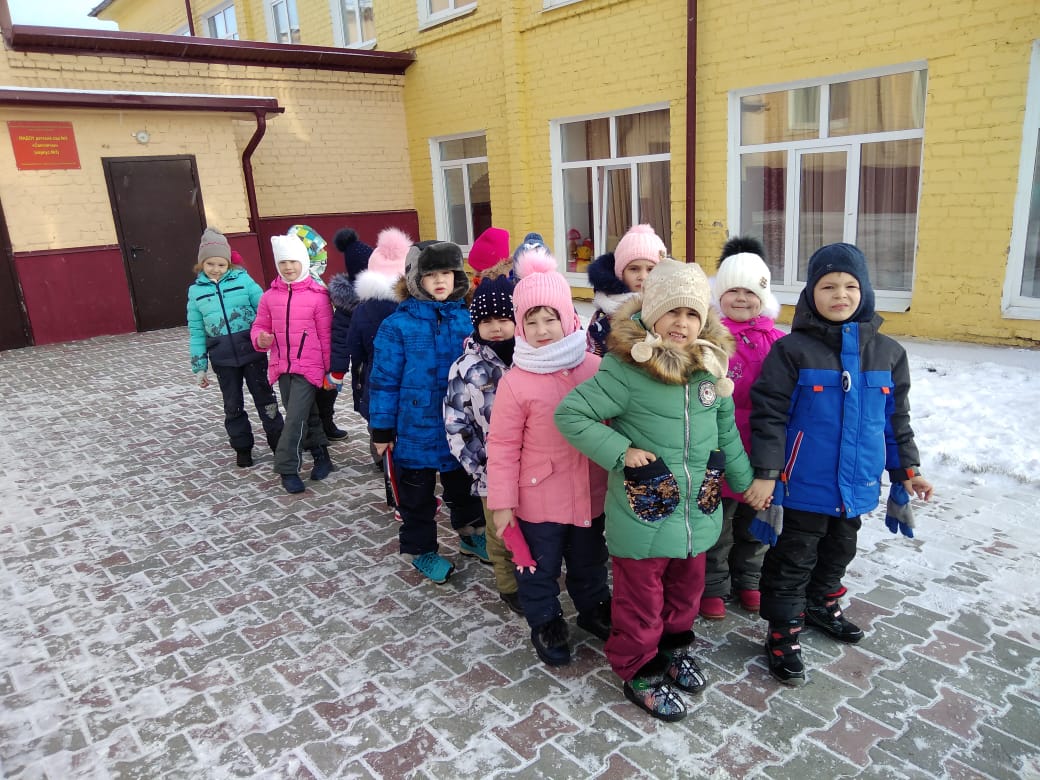 Выпал первый же снежок, мы подумали в тот же час, как же будем мы играть? Вот решили мы сейчас будем с бабою играть! Ну что же делать, как же быть, надо бы её слепить!
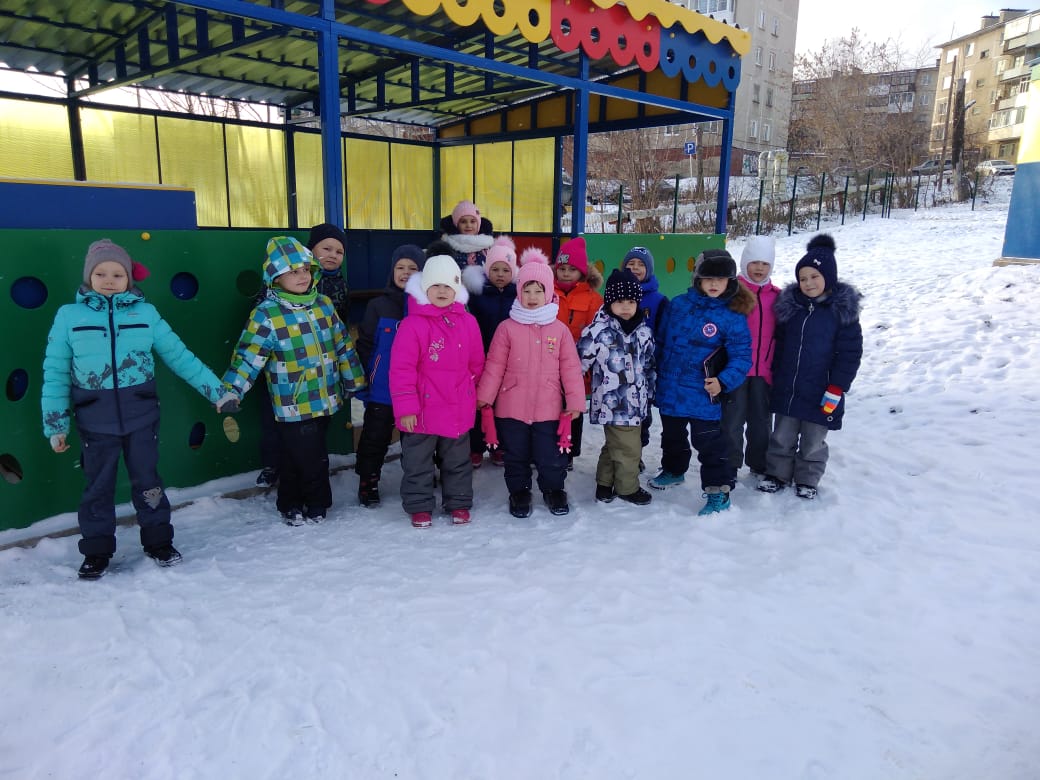 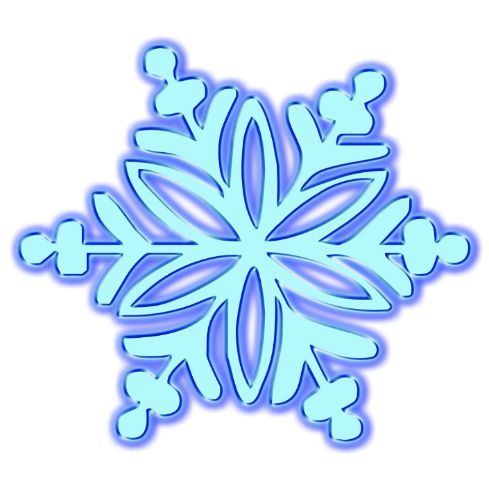 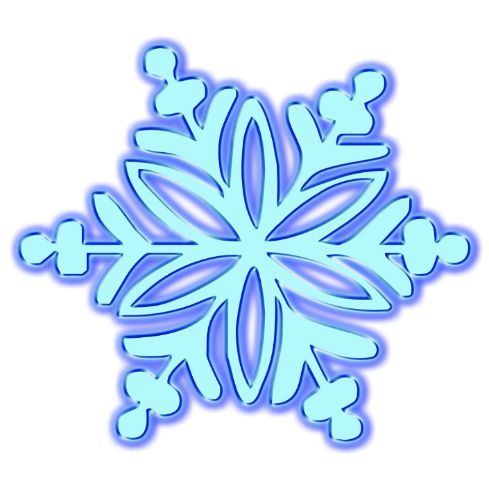 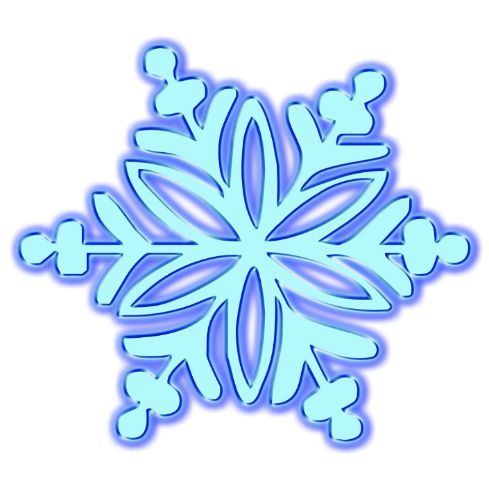 Раз комочек, два комочек, три комочек – получился большенький комочек. Ах какая фигура предстала пред нами, поглядите на нее …..
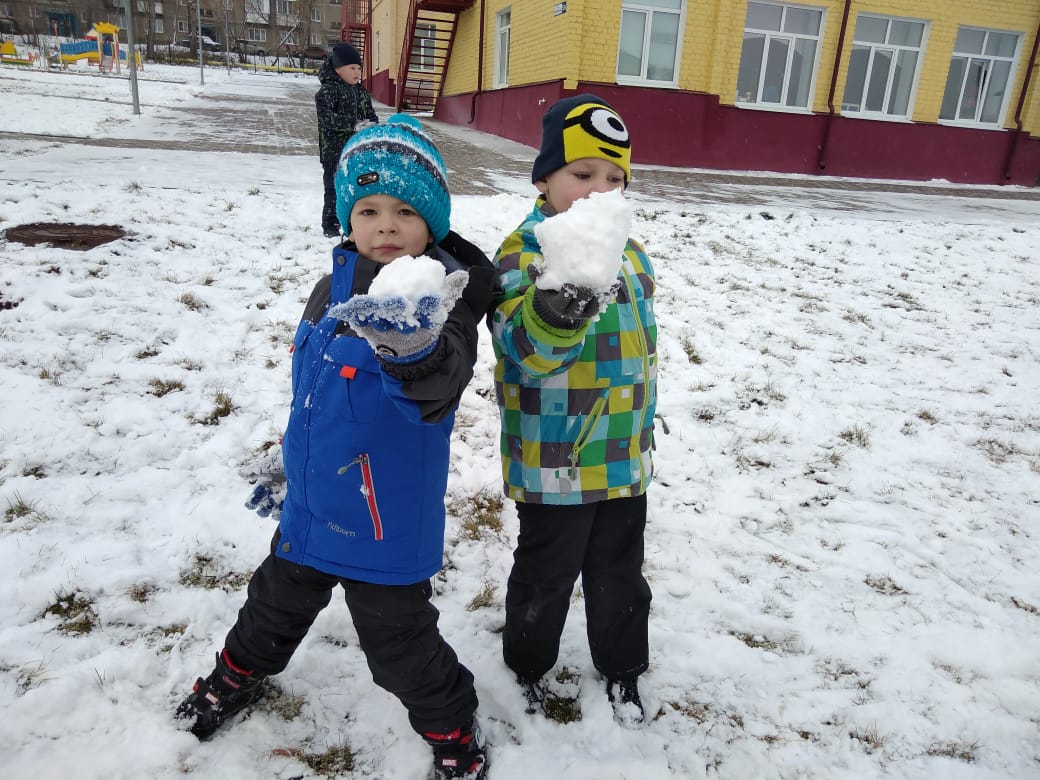 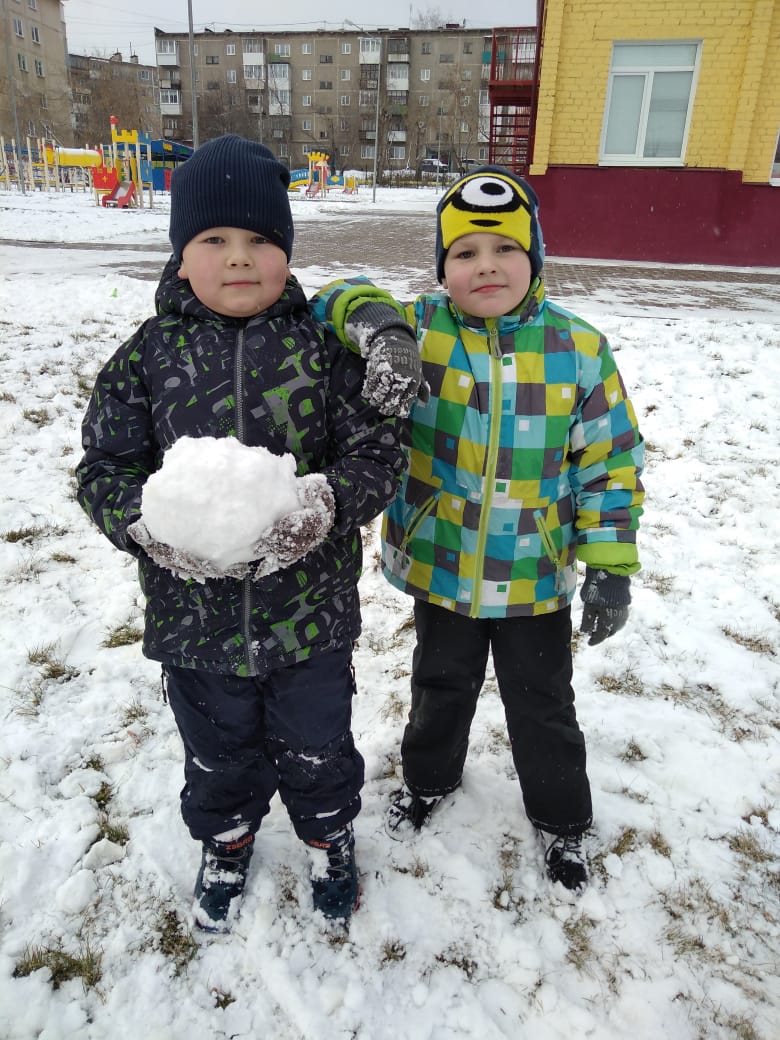 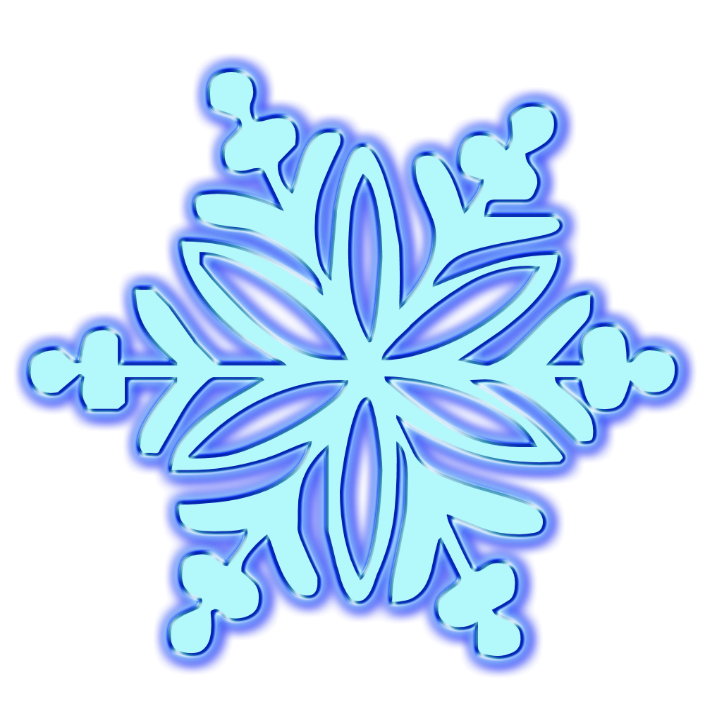 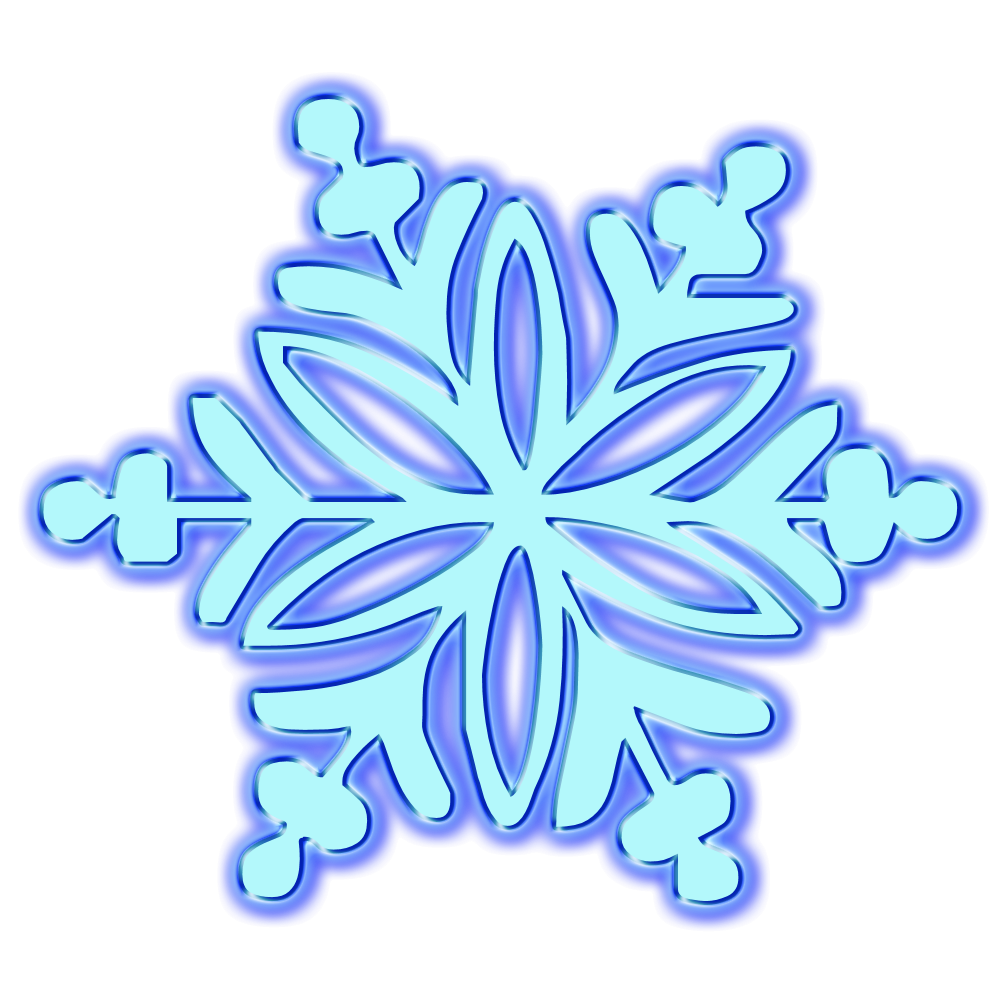 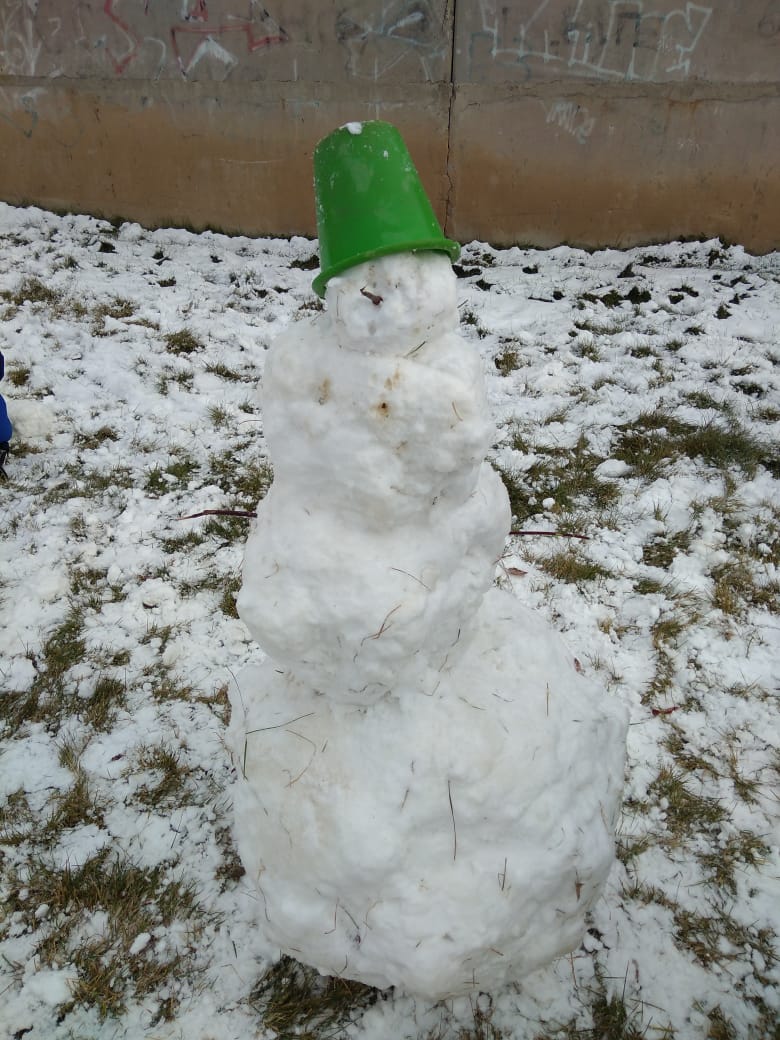 Снежная баба смотрит прямо в лицо.Постарались от души, посмотрите, оцените, в гости к нам скорей бегите.
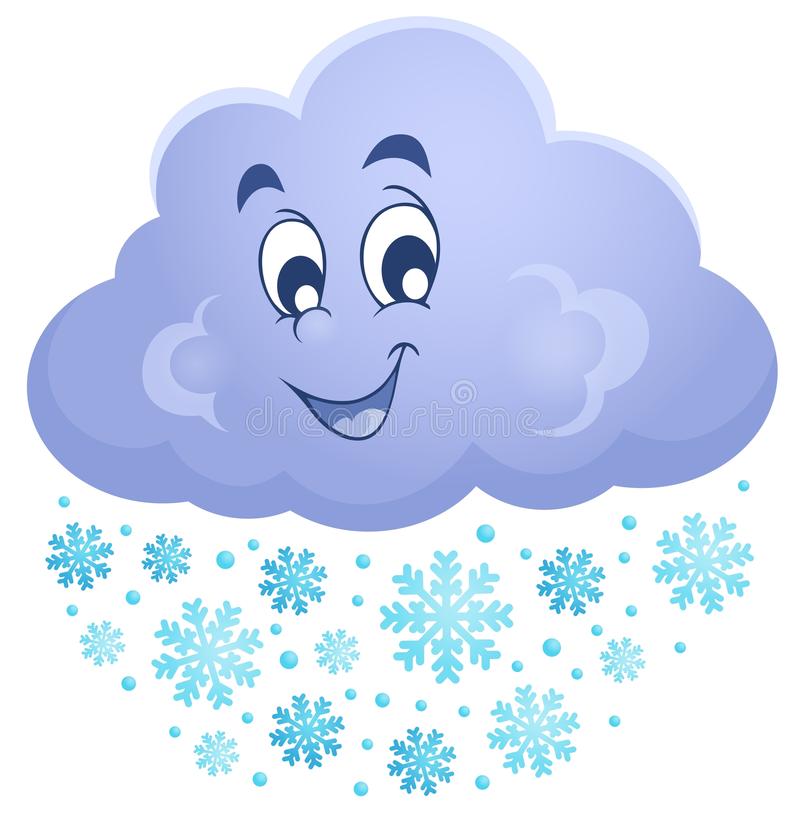 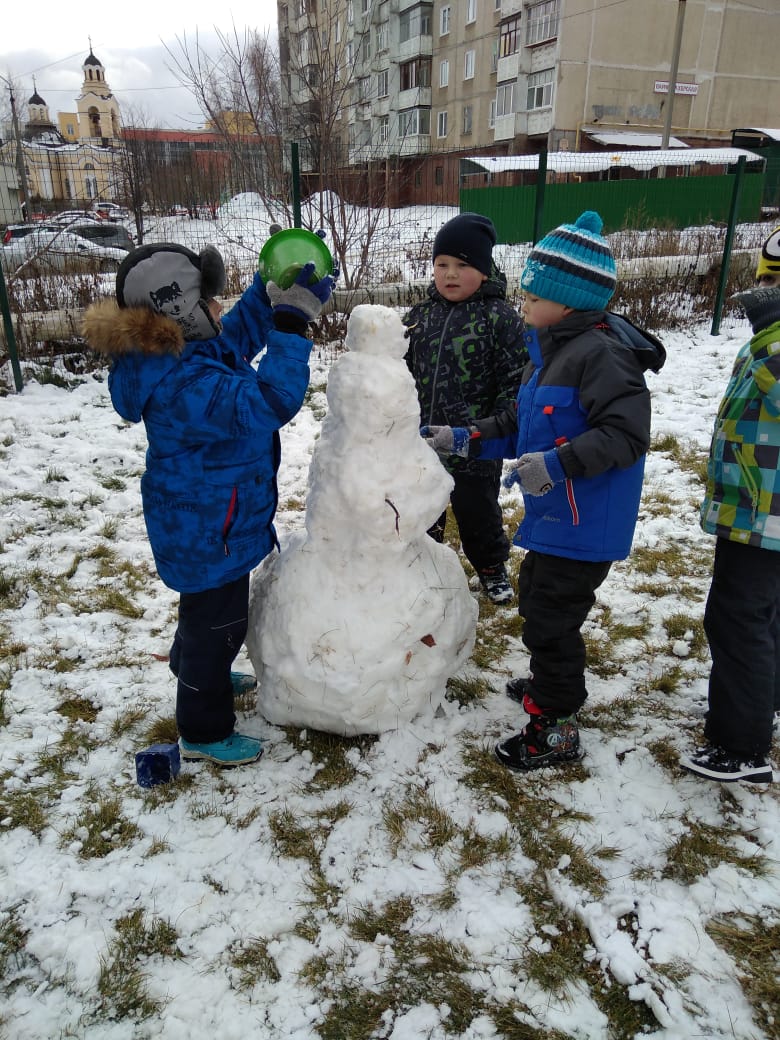 Я добрая снежная бабаслепила меня детвораиз белого снега я слеплена как бы стою посредине двора!
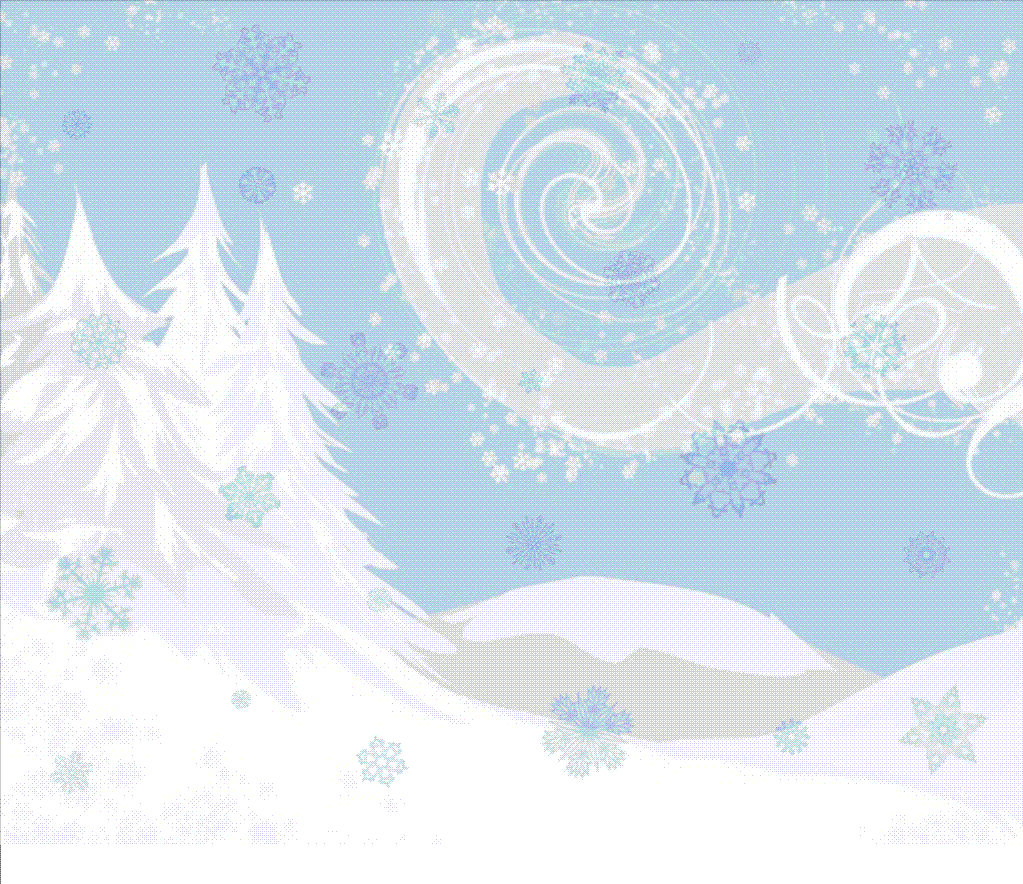 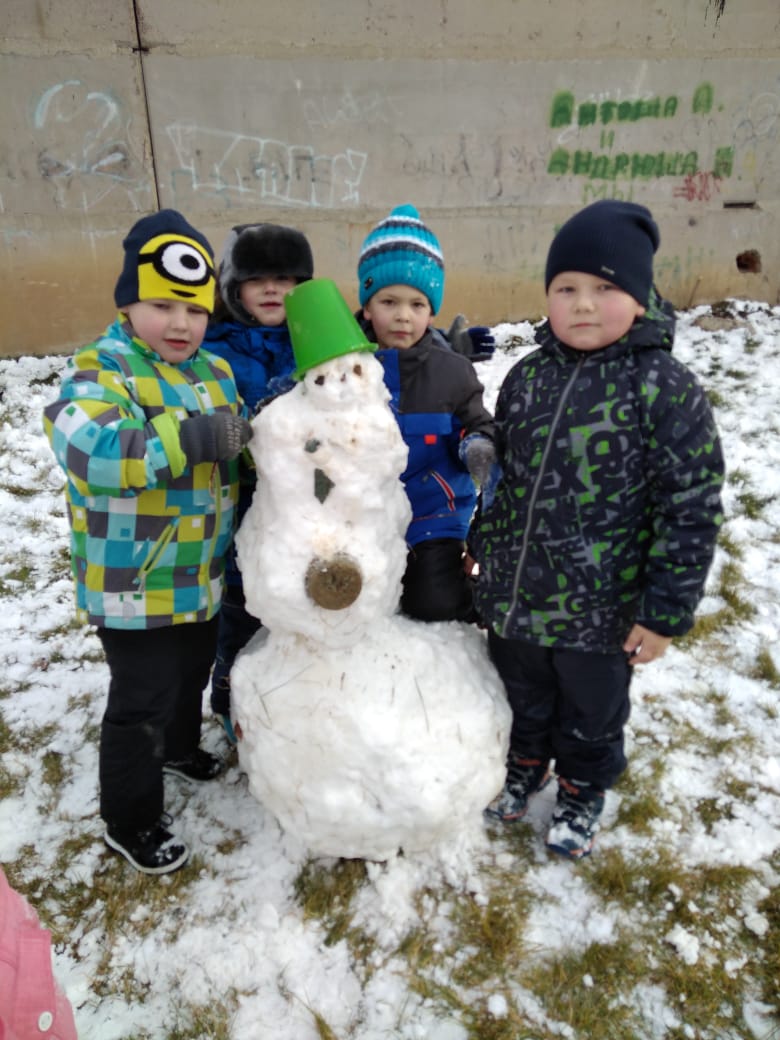 Раскраснелась детвора – накатала три снежка. Друг на друга их сложили и ведро нагромоздили.Мы снежную бабу слепили на славу, на славу, на славу, себе на забаву. Ведро вместо шляпы надели мы ей, со снежною бабой игра веселей!
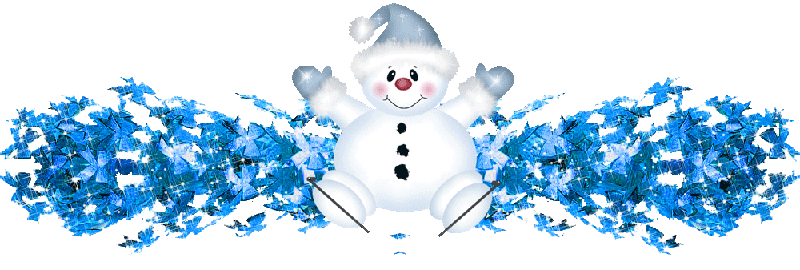